Figure 2. RTs during the main fMRI experiment. Note that RTs linearly decreased as the experiment proceeded, while RT ...
Cereb Cortex, Volume 23, Issue 2, February 2013, Pages 315–322, https://doi.org/10.1093/cercor/bhs009
The content of this slide may be subject to copyright: please see the slide notes for details.
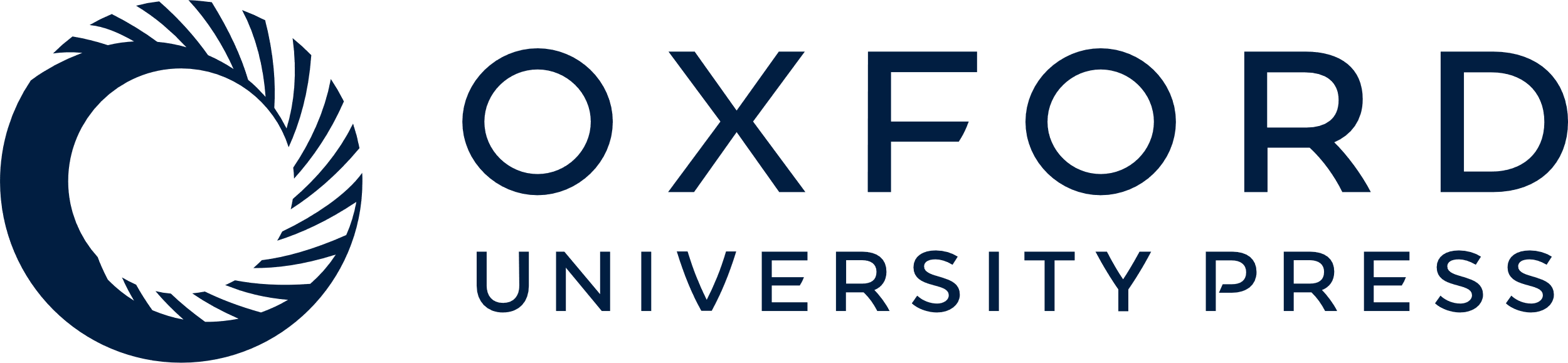 [Speaker Notes: Figure 2. RTs during the main fMRI experiment. Note that RTs linearly decreased as the experiment proceeded, while RT for novel scenes (presented in the first block (f) and presented later (i) interspersed) are slower and do not change as a function of time. Note that in all figures, standard error bars are presented that have been corrected for within-subject designs according to the methods proposed by Cousineau (2005) and Morey (2008).


Unless provided in the caption above, the following copyright applies to the content of this slide: © The Author 2012. Published by Oxford University Press. All rights reserved. For permissions, please e-mail: journals.permissions@oup.com]